CMPS 3120: Computational GeometrySpring 2013
A
B
d(B,A)
Shape Matching II
4/23/13
CMPS 3120 Computational Geometry
1
Geometric Shape Matching
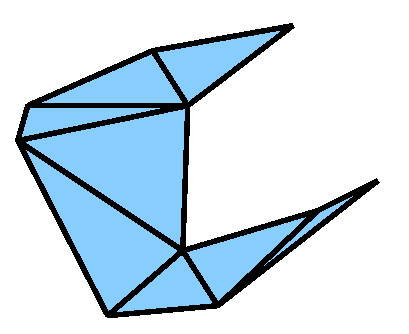 Given:
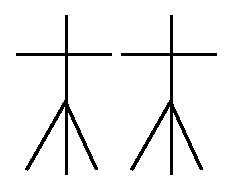 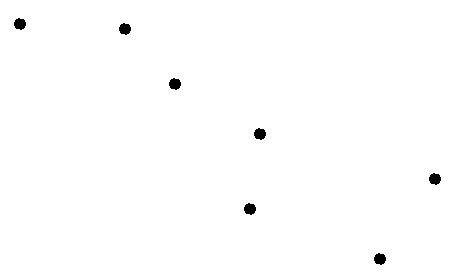 Two geometric shapes, each composed of a number of basic objects such as
points
line segments
triangles
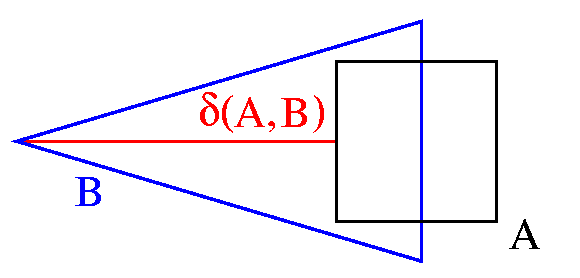 An application dependant distance measure d, e.g., the Hausdorff distance
A set of transformations T, e.g., translations, rigid motions, or none
min d(T(A),B)
Matching Task:       	     Compute
TÎT
4/23/13
CMPS 3120 Computational Geometry
2
Hausdorff distance
Directed Hausdorff distance 
          d(A,B) = max min || a-b ||

 Undirected Hausdorff-distance 
d(A,B) = max (d(A,B) , d(B,A) )
A
B
a A  bB
d(B,A)
d(A,B)
If A, B are discrete point sets, |A|=m, |A|=n
In d dimensions: Compute in O(mn) time brute-force
In 2 dimensions: Compute in O((m+n) log (m+n) time
Compute d(A,B) by computing VD(B) and performing nearest neighbor search for every point in A
4/23/13
CMPS 3120 Computational Geometry
3
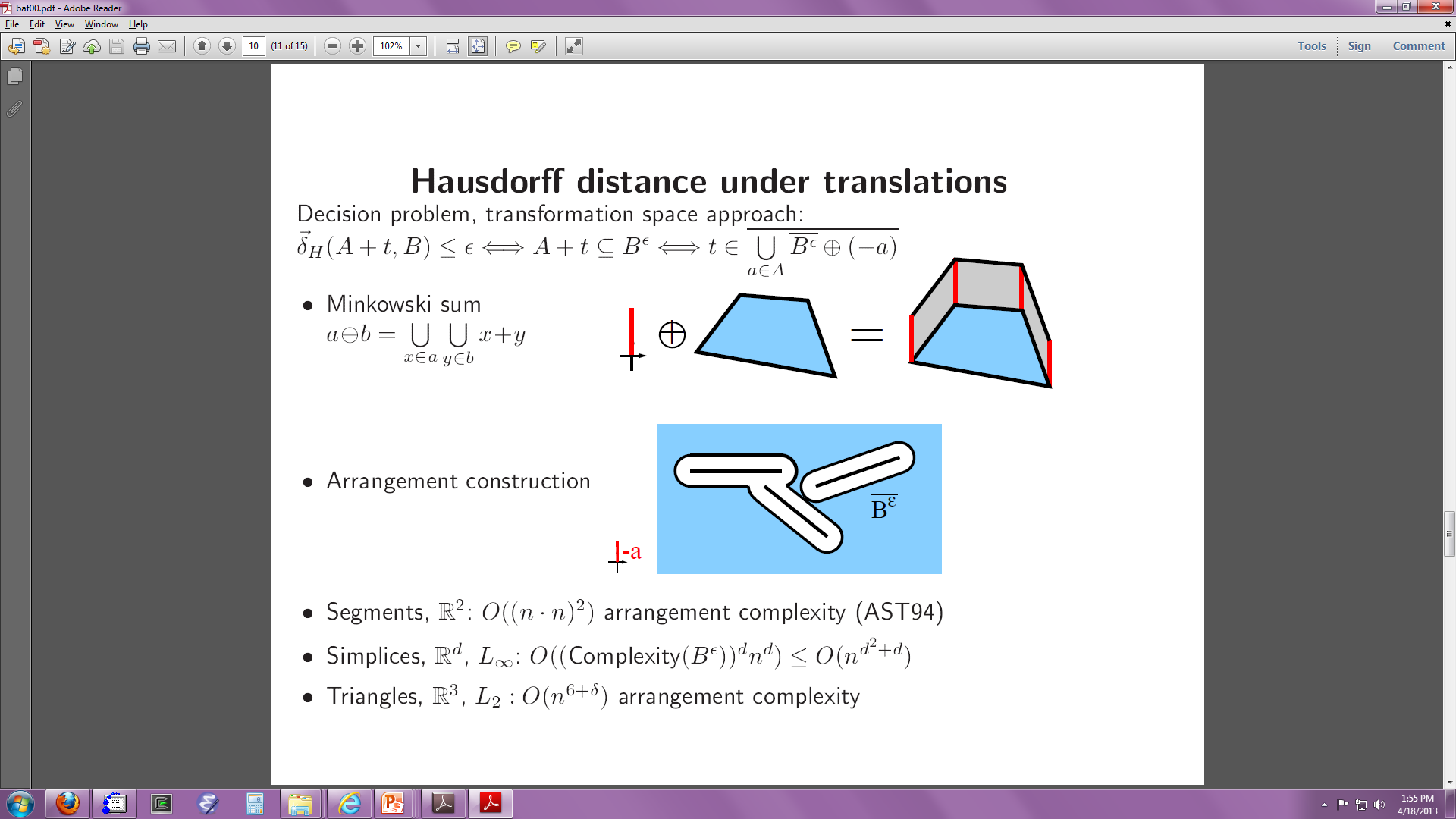 Shape Matching - Applications
Character Recognition
Fingerprint Identification
Molecule Docking, Drug Design
Image Interpretation and Segmentation
Quality Control of Workpieces
Robotics
Pose Determination of Satellites
Puzzling
. . .
4/23/13
CMPS 3120 Computational Geometry
4
Hausdorff distance
W(m2n2) lower bound construction for directed Hausdorff distance of line segments under translations
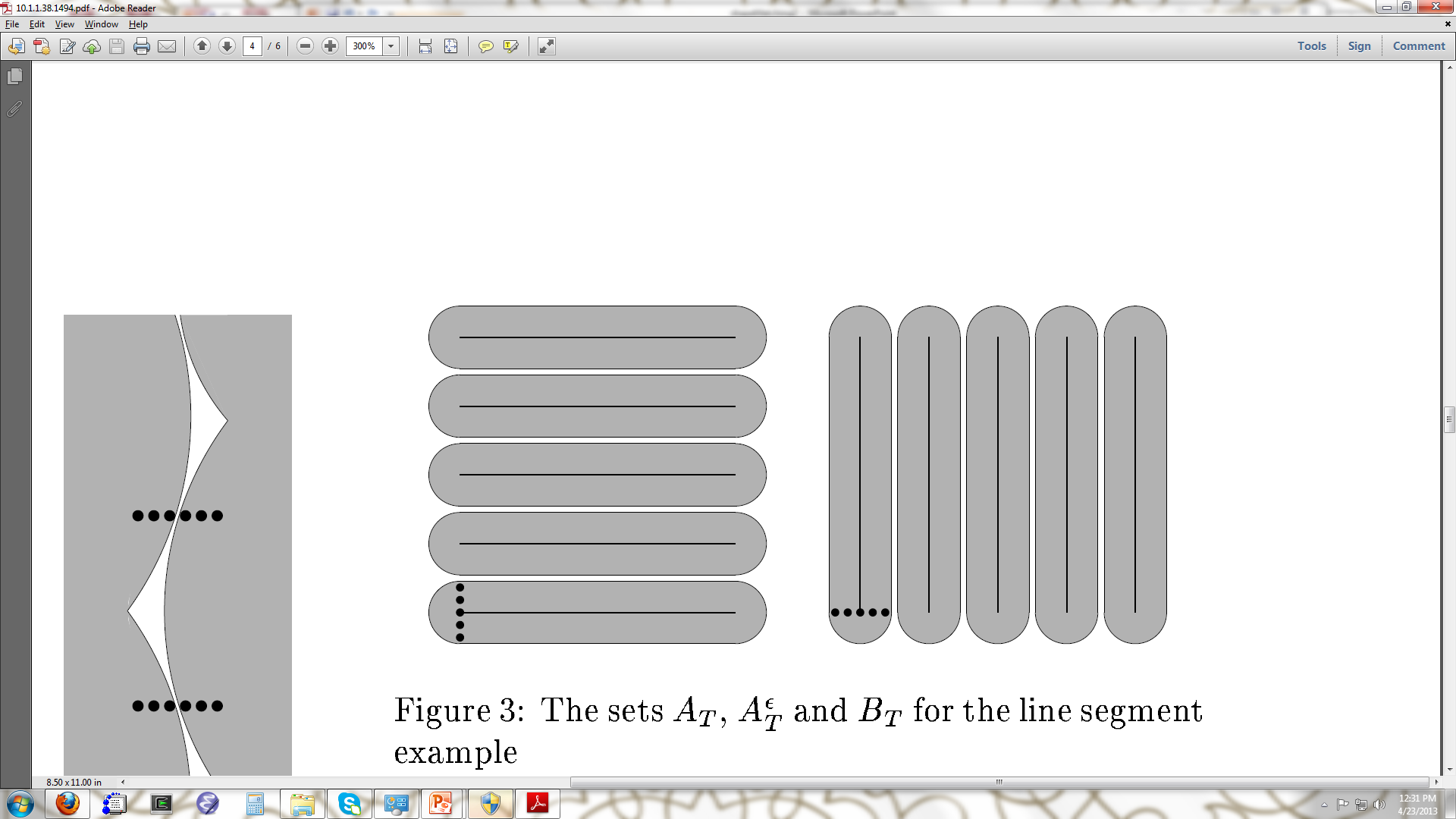 4/23/13
CMPS 3120 Computational Geometry
5